Norsk Kommunalteknisk Forening (NKF) – en kort presentasjon
Interesseorganisasjon, kunnskaps- og samfunnsutvikler siden 1907
Visjon: Kunnskapsdeling for et bedre samfunn
2
NKF - interesseorganisasjon, kunnskaps- og samfunnsutvikler siden 1907
Hovedstyret 2018-20
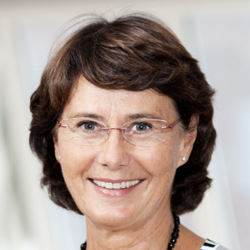 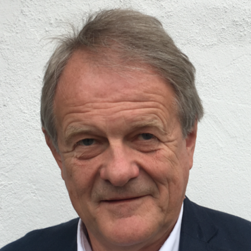 Jan-Egil Clausen, styreleder
Ann-May Berg, nestleder
Iren Meli Lundby, styremedlem
Kjetil Wold Henriksen, styremedlem
Cecilie Solli, styremedlem
Ida Kvammen, 
2. varamedlem
Terje Strøm, 
1. varamedlem
3
NKF - interesseorganisasjon, kunnskaps- og samfunnsutvikler siden 1907
Hovedstyrets ansvar
Øverste myndighet mellom årsmøtene
Ansvaret for:
Foreningens løpende drift
Representasjon utad
Samarbeidet med andre organisasjoner
Årsmøtene i foreningen
Samordning av virksomheten
4
NKF - interesseorganisasjon, kunnskaps- og samfunnsutvikler siden 1907
Administrasjonen
Daglig drift
Daglig ledelse av fagfora, og sekretariatsbistand til styrene
Administrasjon av nettverksgrupper
Kurs- og konferanseadministrasjon
Redaksjon for tidsskrift og nett
Kontaktinfo: 
Post/besøk: 	c/o Spaces, 0138 Oslo
Tlf: 			22 04 81 40
E-post: 		nkf@kommunalteknikk.no 
Nettsted: 		kommunalteknikk.no
Facebook:		facebook.com/Kommunalteknikk 
Twitter:		twitter.com/kommunalteknikk
5
NKF - interesseorganisasjon, kunnskaps- og samfunnsutvikler siden 1907
Administrasjonen
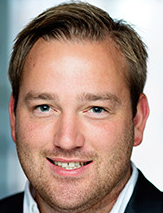 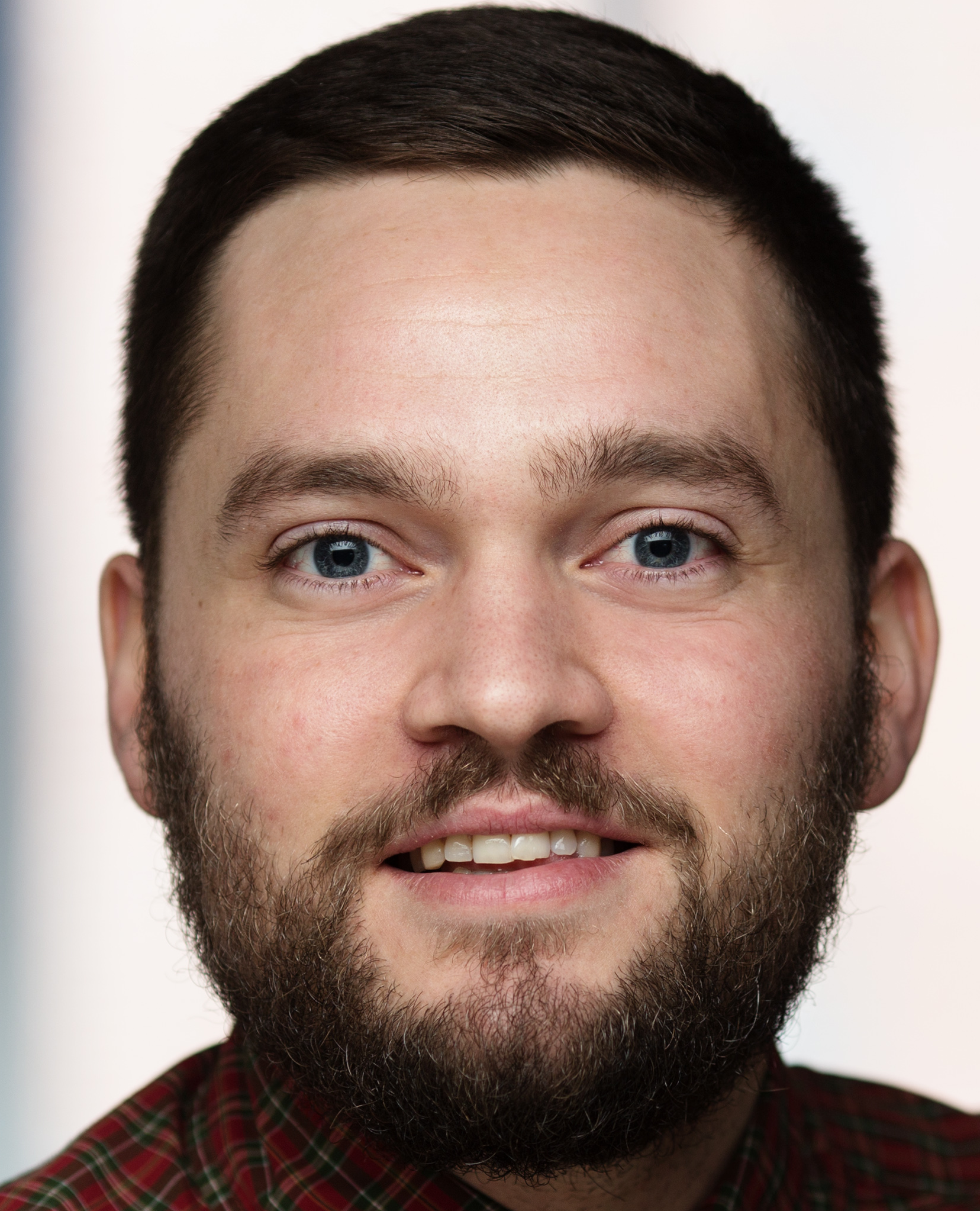 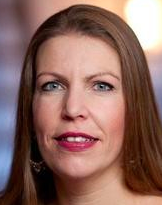 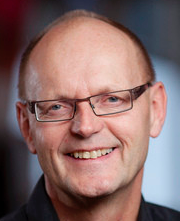 Sindre Haarr, rådgiver / kommunikasjons-ansvarlig
Torbjørn Vinje, direktør, daglig leder Forum for offentlig service
Elisabeth Leikanger, rådgiver
Andreas Birkeland, rådgiver / 
stedfortrende 
direktør
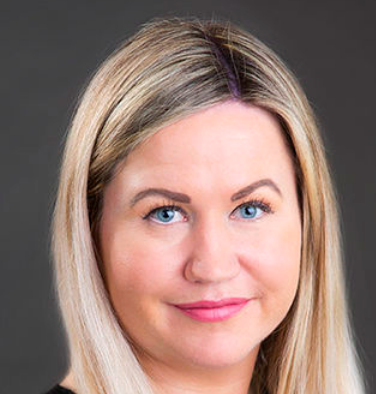 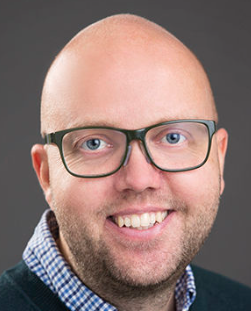 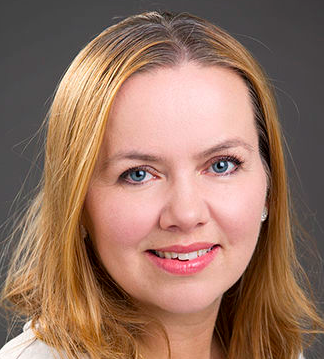 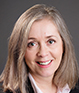 Unn Vaage 
Sæverhagen, administrasjons-
sekretær
Fridtjof Denneche, rådgiver
Lene Kristin  Hollseter, rådgiver
Lise Vitsø, 
økonomiansvarlig
Ansvarsområder, se: kommunalteknikk.no
6
NKF - interesseorganisasjon, kunnskaps- og samfunnsutvikler siden 1907
Medlemsutvikling i NKF 2014-18
7
NKF - interesseorganisasjon, kunnskaps- og samfunnsutvikler siden 1907
Tverrfaglige aktiviteter
NKF-dagene – foreningens hovedarrangement: 
Hvert 2. år
Kurs og konferanser, befaringer og årsmøte
 Informasjon og kommunikasjon:
Tidsskriftet
kommunalteknikk.no
nkfnett.no
 Messen Miljø & Teknikk: 
Hvert 3. år (22. gang i 2019)
120-150 utstillere
3000 besøkende
Seminarer
Befaringer
8
NKF - interesseorganisasjon, kunnskaps- og samfunnsutvikler siden 1907
Hovedmål i strategiplan 2018-2021
KunnskapsutviklerNKF bidrar til økt kunnskap innen alle kommunaltekniske fagområder.
SamfunnsutviklerNKF er en tydelig samfunnsutvikler og en foretrukken partner innen kjerneområdene.
Intern organisasjonsutviklingNKF er den ledende og samlende forening på de kommunaltekniske fagområdene.
9
NKF - interesseorganisasjon, kunnskaps- og samfunnsutvikler siden 1907
Hovedmål og strategiske virkemidler
Hovedmål 1: KunnskapsutviklerNKF bidrar til økt kunnskap innen alle kommunaltekniske fagområder.

StrategiI løpet av strategiperioden skal NKF:
Bli en foretrukken produsent og tilbyder av kurs og konferanser innen kjerneområdene
Videreutvikle eksisterende og etablere nye nettverk innen kjerneområdene slik at hele landet blir dekket 
Erstatte papirbasert med digital distribusjon av tidsskriftet, og gjøre de digitale kanalene til brukernes førstevalg
10
NKF - interesseorganisasjon, kunnskaps- og samfunnsutvikler siden 1907
Hovedmål og strategiske virkemidler
Hovedmål 2: SamfunnsutviklerNKF bidrar til økt kunnskap innen alle kommunaltekniske fagområder.

StrategiI løpet av strategiperioden skal NKF:
Etablere verktøykasser innen kjerneområdene med prioritert innhold folkevalgtopplæring, rekruttering og prosjektstøtte ved investeringsprosjekter
Bidra i høringer, råd, utvalg og komitéer i henhold til hovedstyrets og fagstyrenes prioriteringer
Inngå allianser, samarbeid og partnerskap i henhold til hovedstyrets og fagstyrenes prioriteringer
11
NKF - interesseorganisasjon, kunnskaps- og samfunnsutvikler siden 1907
Hovedmål og strategiske virkemidler
Hovedmål 3: Intern organisasjonsutviklingNKF er den ledende og samlende forening på de kommunaltekniske fagområdene.

StrategiI løpet av strategiperioden skal NKF:
Tilpasse hovedstyrets, fagforas og administrasjonens organisering, ressurser og sammensetning for å nå hovedmål 1 og 2
Bli en stadig mer attraktiv medlemsorganisasjon gjennom høy måloppnåelse
Informere og kommunisere med myndigheter, partnere, media og medlemmer med basis i foreningens kommunikasjonsstrategi
12
NKF - interesseorganisasjon, kunnskaps- og samfunnsutvikler siden 1907
NKFs kjerneområder
Bygg og eiendom
Byggesak
Plan og miljø
Veg, uteområder og infrastruktur i grunn
13
NKF - interesseorganisasjon, kunnskaps- og samfunnsutvikler siden 1907
Bygg og eiendom
Ivaretas av fagforumet NKF bygg og eiendom
Forumet er Norges ledende innen kommunal bygg- og eiendomsforvaltning
Representerer 80 % av kommunal bygningsmasse 
Utgjør et betydelig kompetansemiljø innen byggforvaltning og drift
Bistår kommunene i å profesjonalisere bygg- og eiendomsforvaltningen
14
NKF - interesseorganisasjon, kunnskaps- og samfunnsutvikler siden 1907
NKF bygg og eiendom – viktigste aktiviteter
Nettverks- og temagrupper i 283 kommuner
Kurs og konferanser
Artikler i tidsskriftet og på nett
Videreutvikling og drift av IK-bygg
Utredninger, kartlegginger, høringsinnspill og standardiseringsarbeid
15
NKF - interesseorganisasjon, kunnskaps- og samfunnsutvikler siden 1907
Byggesak
Ivaretas av fagforumet NKF byggesak
Forumet er Norges ledende innen byggesak i kommunene
Representerer 70 % av landets kommuner
Utgjør et betydelig kompetansemiljø
Bistår kommunene i å profesjonalisere saksbehandlingen
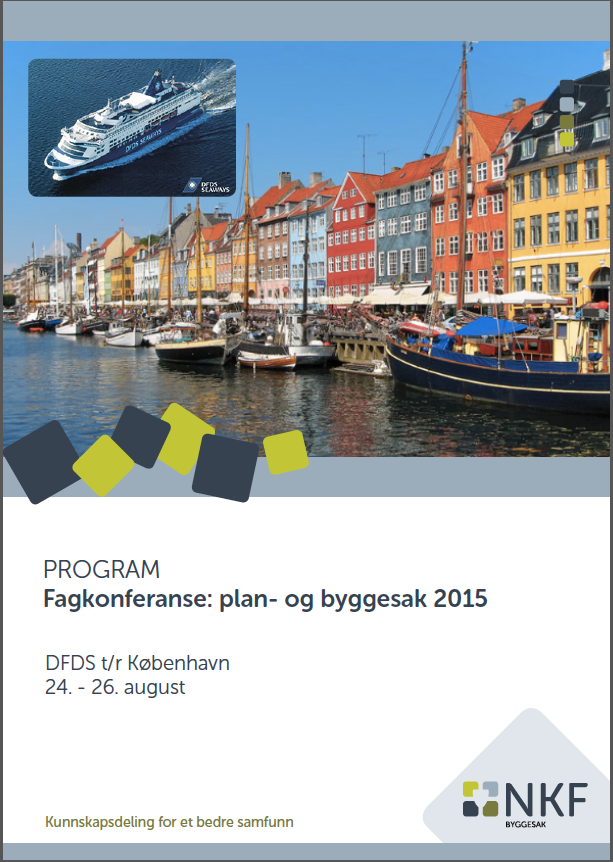 16
NKF - interesseorganisasjon, kunnskaps- og samfunnsutvikler siden 1907
NKF byggesak - viktigste aktiviteter
Nettverksgrupper i 261 kommuner
Utvikling av fagstoff for bruk kommunene
Utvikling av temahefter
Kurs og konferanser
Artikler i tidsskriftet og på nett
Fast høringsinstans ved endring av regelverk
Representert i Blankettkomiteen og ByggSøk 
Nært samarbeid med Direktoratet for byggkvalitet
17
NKF - interesseorganisasjon, kunnskaps- og samfunnsutvikler siden 1907
Plan og miljø
Ivaretas av fagforumet NKF plan og miljø
Forumet representerer de som arbeider innenfor det planfaglige området
Bistår kommunene i å profesjonalisere planleggingen
Utgjør et betydelig kompetansemiljø
Bidrar til at miljøhensyn ivaretas i arealplanleggingen
18
NKF - interesseorganisasjon, kunnskaps- og samfunnsutvikler siden 1907
NKF plan og miljø – viktigste aktiviteter
Kurs og konferanser (samarbeid med NKF byggesak)
Nettverksgrupper i 16 kommuner
Artikler i tidsskriftet og på nett
Temahefter
Dialog med myndigheter og fagmiljøer
19
NKF - interesseorganisasjon, kunnskaps- og samfunnsutvikler siden 1907
Veg og uteområder
Ivaretas av fagforumet NKF veg og trafikk 
Forumet er Norges ledende innen kommunale veger og tilhørende infrastruktur
Utgjør et betydelig kompetansemiljø innen kommunal vegforvaltning
Bistår kommunene i å profesjonalisere vegforvaltningen
20
NKF - interesseorganisasjon, kunnskaps- og samfunnsutvikler siden 1907
NKF veg og trafikk – viktigste aktiviteter
Nettverksgrupper med 178 kommuner
Kurs og konferanser
Artikler i tidsskriftet og på nett
Drift og videreutvikling av vegjusdatabase
Utredninger og høringsinnspill
21
NKF - interesseorganisasjon, kunnskaps- og samfunnsutvikler siden 1907
Tidsskriftet
6 utgaver i året på papir og pdf
Alle kommunaltekniske fagområder
100 fagartikler pr år
11 000 lesere
22
NKF - interesseorganisasjon, kunnskaps- og samfunnsutvikler siden 1907
Kommunalteknikk.no
Fokus på kjerneområdene
Alt om foreningen
Nyheter fra NKF og andre
Presentasjon av kurs og konferanser
Tidsskriftet i pdf-versjon
Nyhetsbrev hver uke
23
NKF - interesseorganisasjon, kunnskaps- og samfunnsutvikler siden 1907
Diskusjonsforumet nkfnett.no
Fagområder
Bygg og eiendom
Byggesak
Plan og miljø
Vann og avløp
Veg og uteområder
Åpent for medlemmer
2500 brukere
24
NKF - interesseorganisasjon, kunnskaps- og samfunnsutvikler siden 1907
Messen Miljø & Teknikk
Tre dager hvert 3. år
Alle kommunaltekniske områder – flest innen:
Vann og avløp
Veg og uteområder
Bygg og eiendom
Arrangementer i tillegg til utstilling:
Seminarer
Fire hovedkonkurranser
Norges beste uterom
Norges beste kommune på vegforvaltning
Norges beste drikkevann
Norges beste kommune på eiendomsforvaltning
25
NKF - interesseorganisasjon, kunnskaps- og samfunnsutvikler siden 1907
Messen Miljø & Teknikk - nøkkeltall
Den 22. messen 05.07.03.19
118 utstillere 
5,5 mill i omsetning
3440 m2
2739 besøkende (2255 i 2016)
80 arrangementer
26
Miljø & Teknikk 2019, 5.-7. mars
Internasjonalt engasjement
Nordisk samarbeid – Nordisk Kommunalteknisk Samarbeidskomité (NKS)
Sverige: Svenska Kommunal-Tekniska Föreningen - KT
Danmark: Kommunalteknisk Chefforening - KTC
Finland: Suomen Kuntatekniikan Yhdistys - SKTY
Island: Samtök tæknimanna sveitarfe'laga - SATS
Estland: Eesti Kommunaalmajanduse Ühing (EKÜ)
Consortium of European Building Control – CEBC (ivaretas av NKF byggesak)
International Federation of Municipal Engineering - IFME
27
NKF - interesseorganisasjon, kunnskaps- og samfunnsutvikler siden 1907